Ashara Ohbat
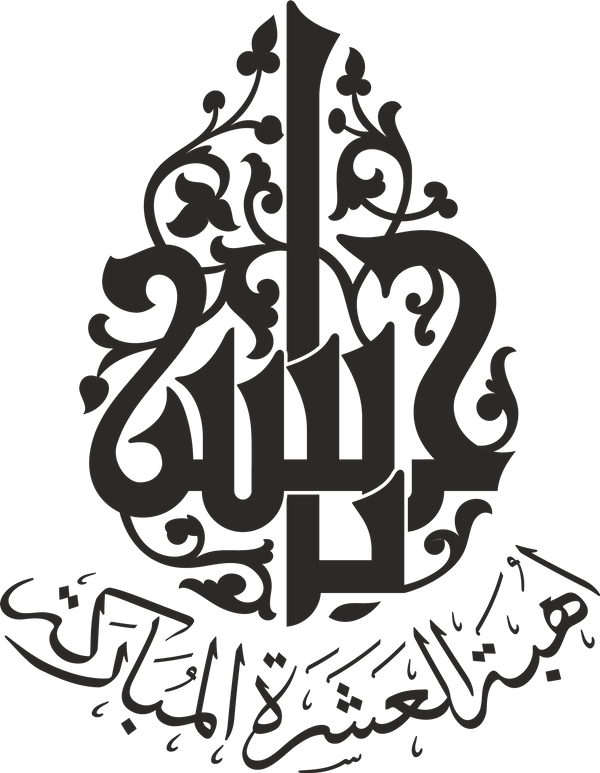 My preparation as a Businessman
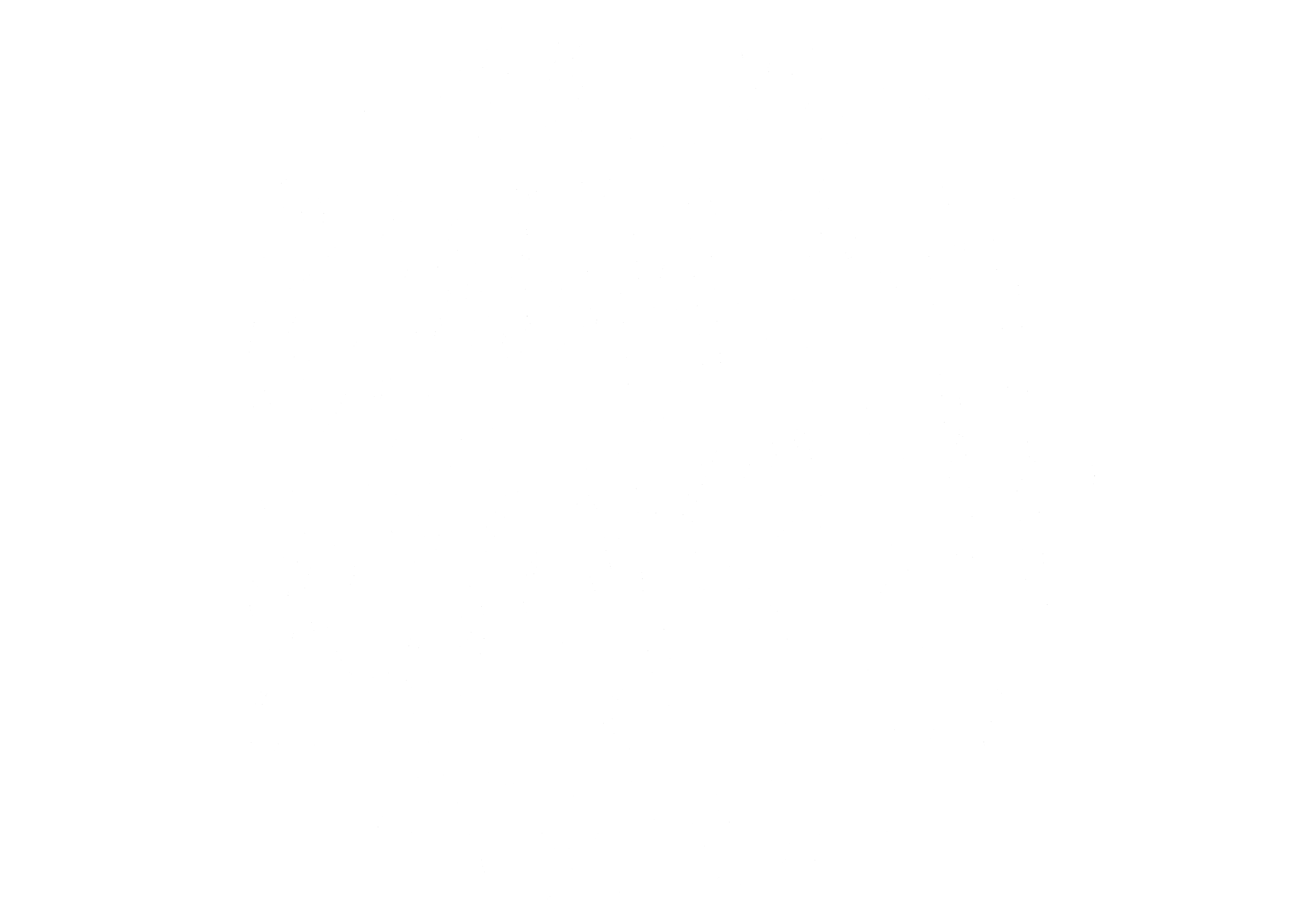 ” اْ مجلسو ما شروع سي ــ قبل الوقت حاضر تهاجو، ايم نظظيطط كھ وححما سي اْيا، يا اخير ما اْيا، نھ نھ! اْتو ايك ايك لحظة انسس ثثل هماري زندككي نو توشه ؛، اْخرة نو ويثثار ؛، دنيا نا ويثثار ما نفع بهي تهائي اهنا واسطسس نعم السبب ؛ انسس ايم كظظوطط ححهوطط كھ جھ سككلا ويثثار كرتا هوئي ــ دكانو بند كرسس، بند كري نسس وعظ ما حاضر تهائي، ايجمثل اْفسو بند راكهسس، كوئي Service ما هوئي ثثظظلسس سي بندوبست راكهسس، وعظ ما ناغه نھ ثثرٌسس، برابر وعظ ما حاضر تهائي“(المجلس الثاني-1430هـ)
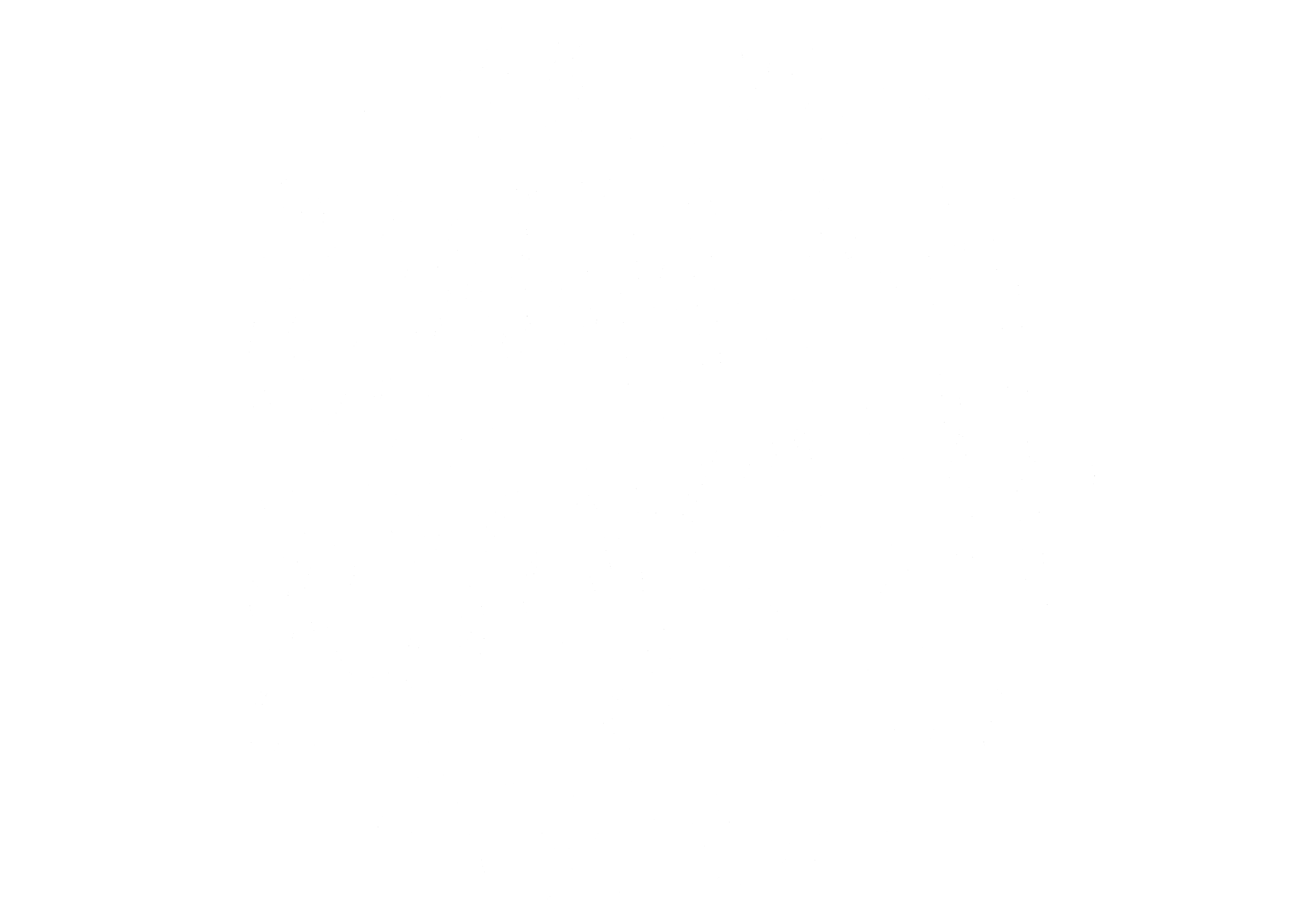 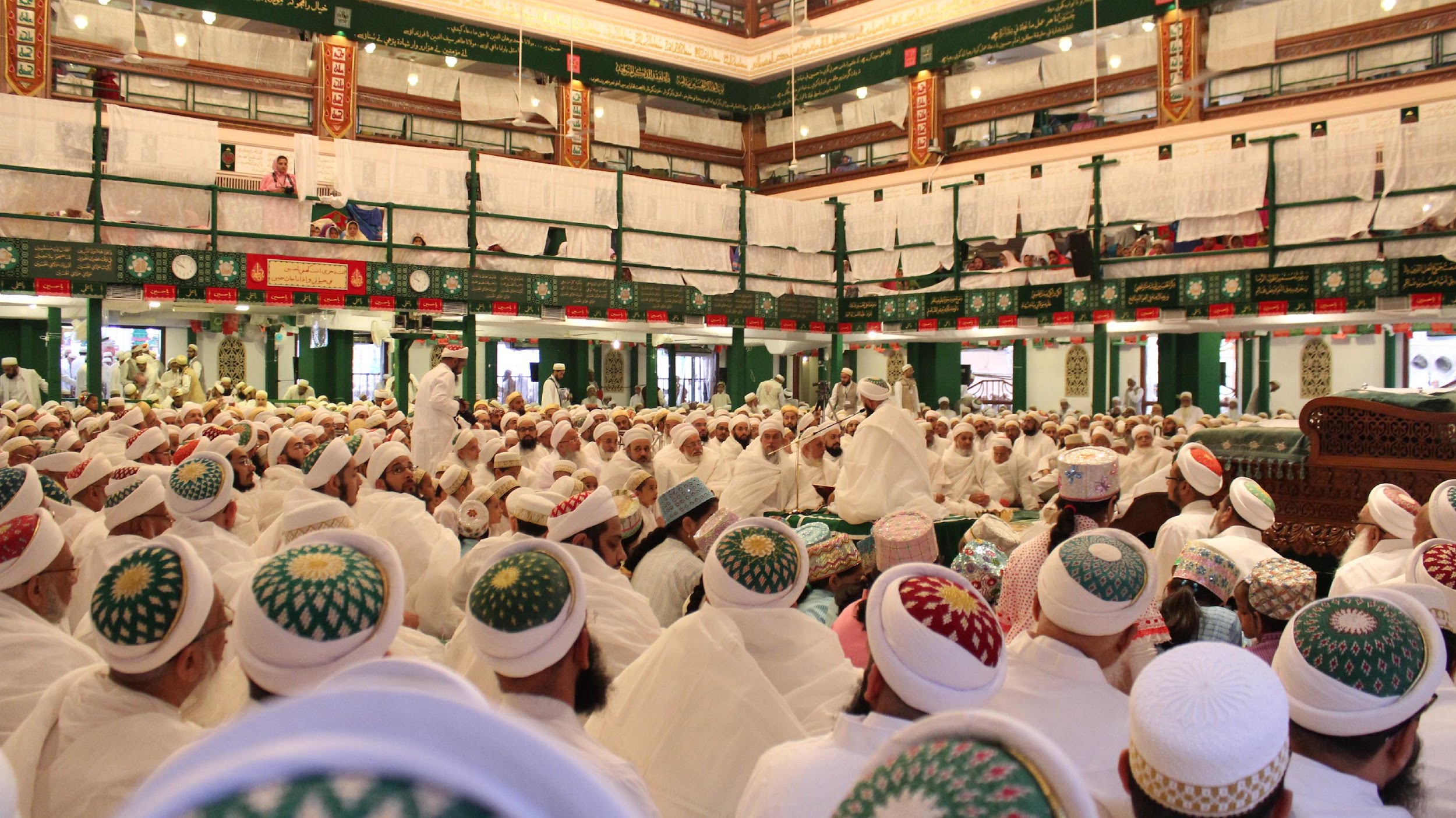 Preparation
Individual
Internal Organization
External Organization
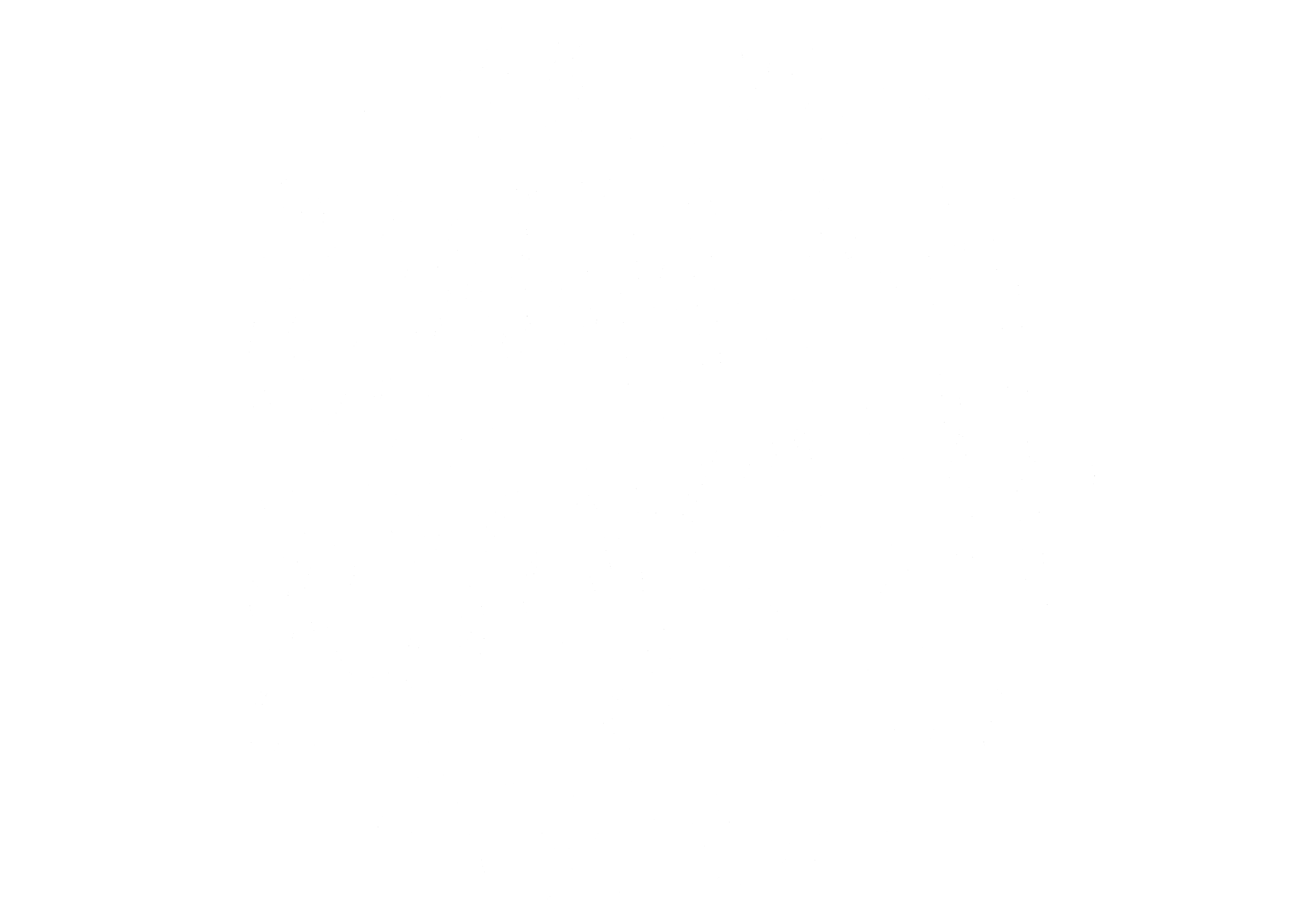 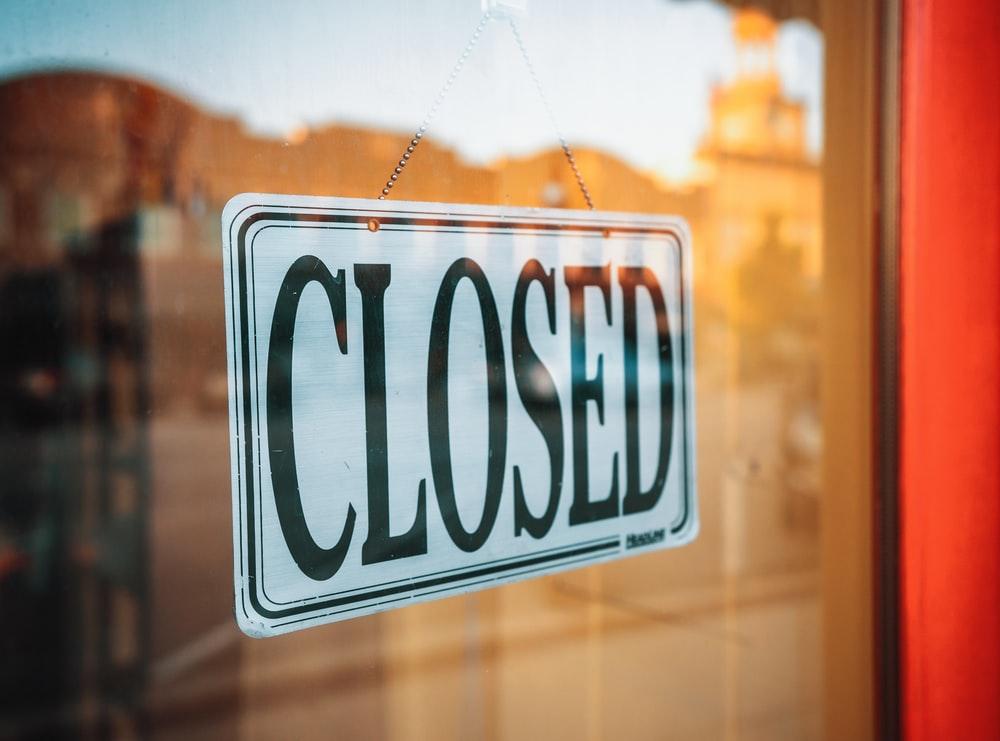 Individual
Mindset
Sacrifice
I’m not closing my business, I’m growing my business
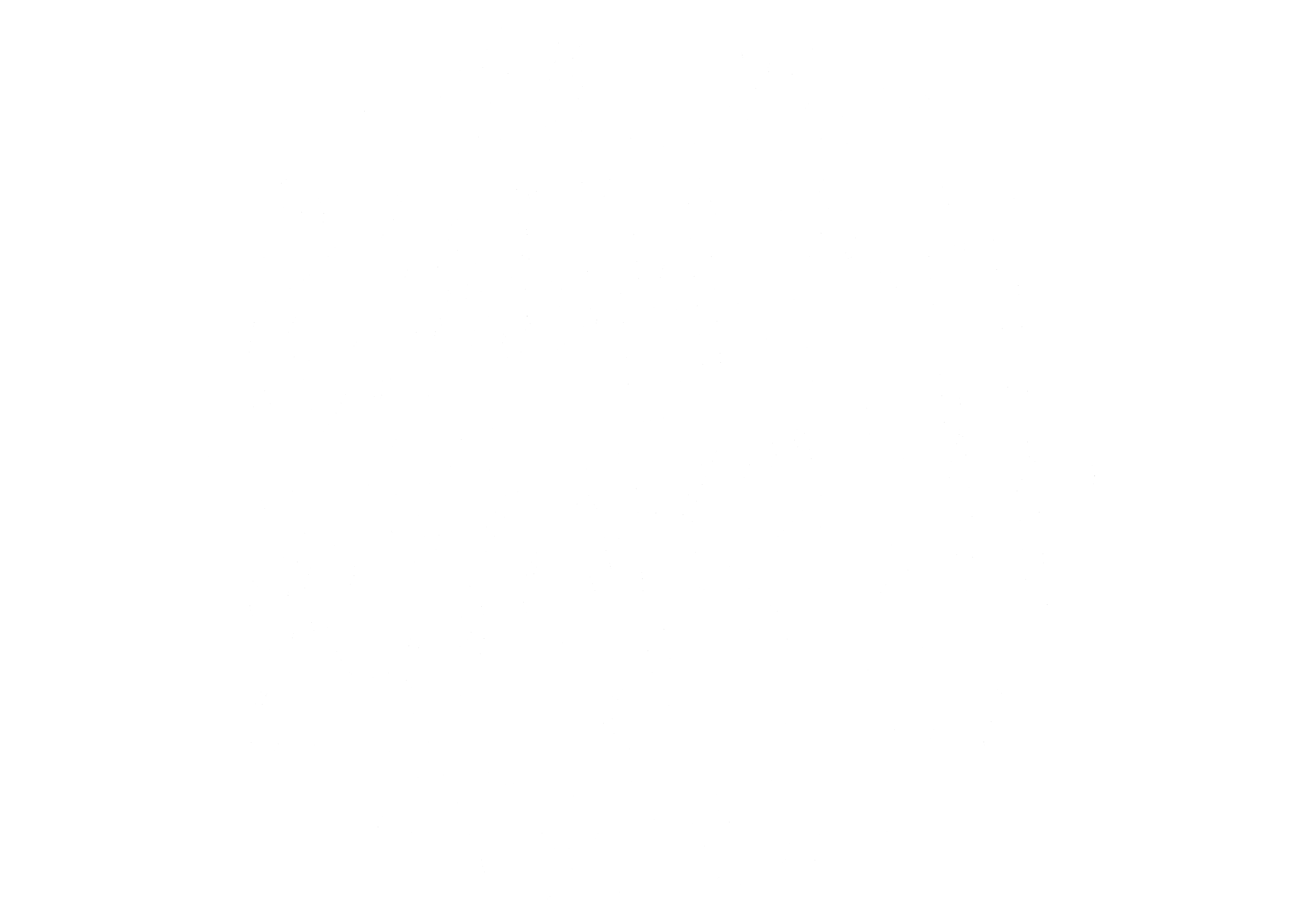 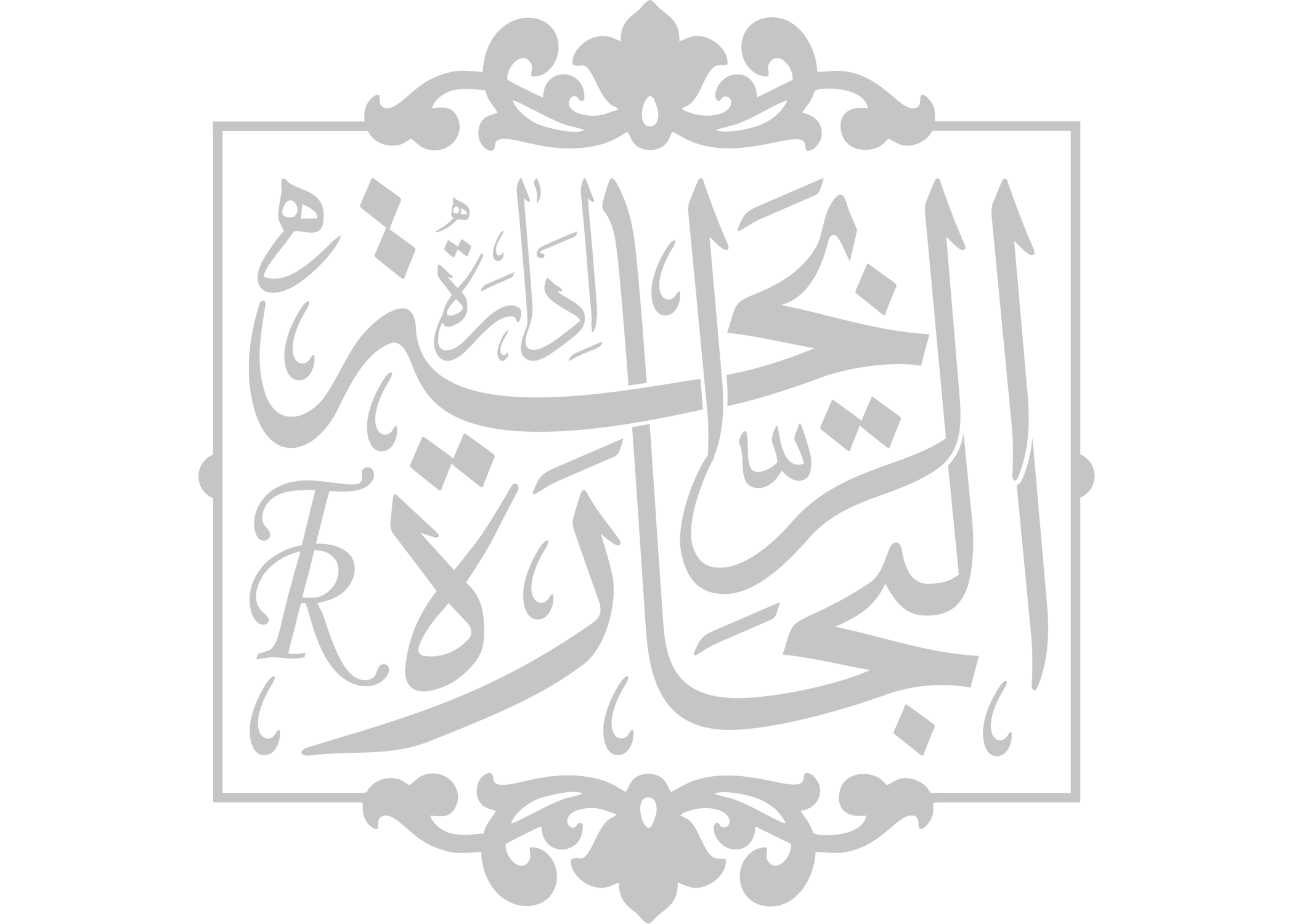 External  Stakeholders
Internal  Stakeholders
Suppliers /  Vendors
Employees
BUSINESS
Managers
Customers
Owners
Community / Society
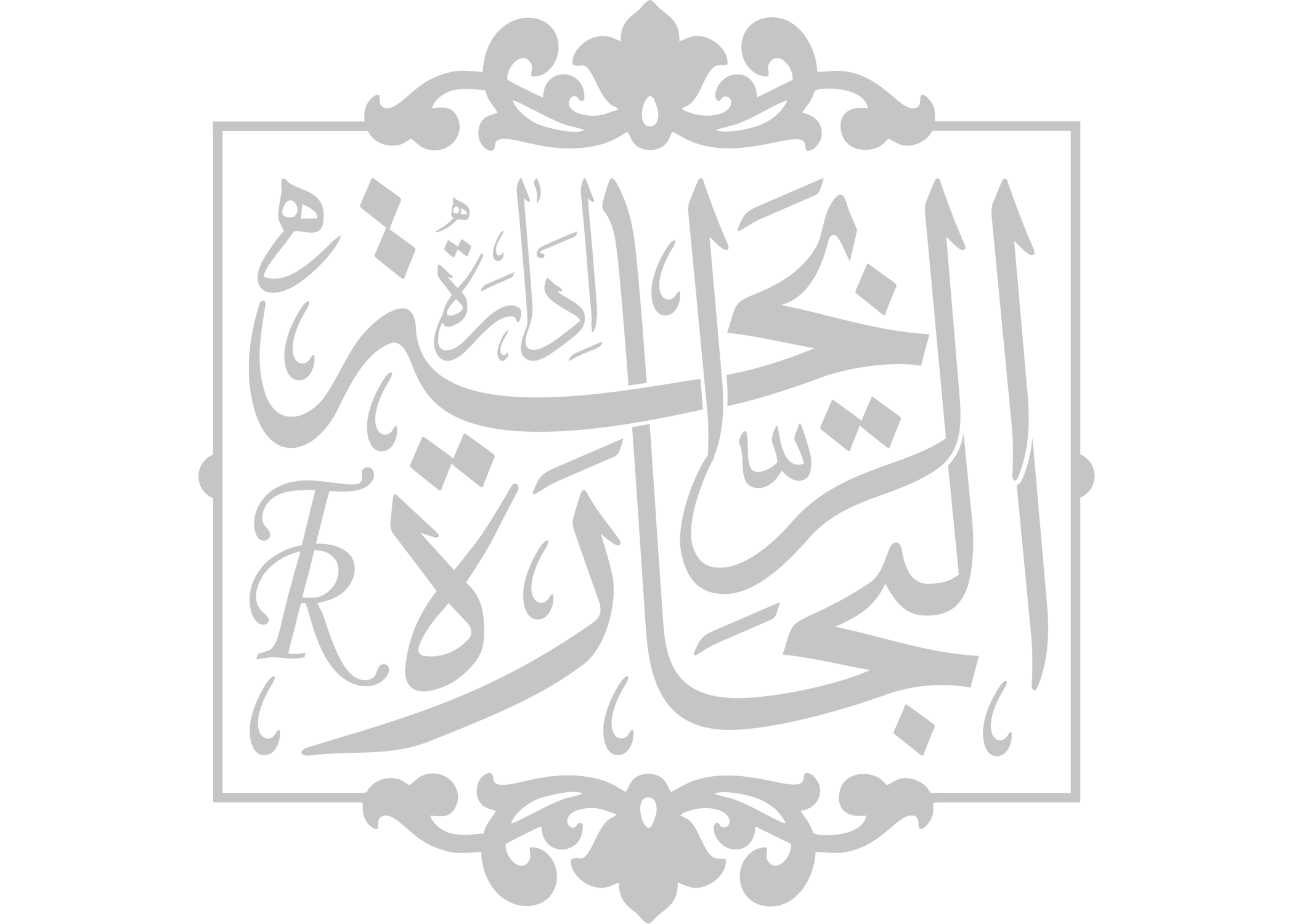 Internal Organization
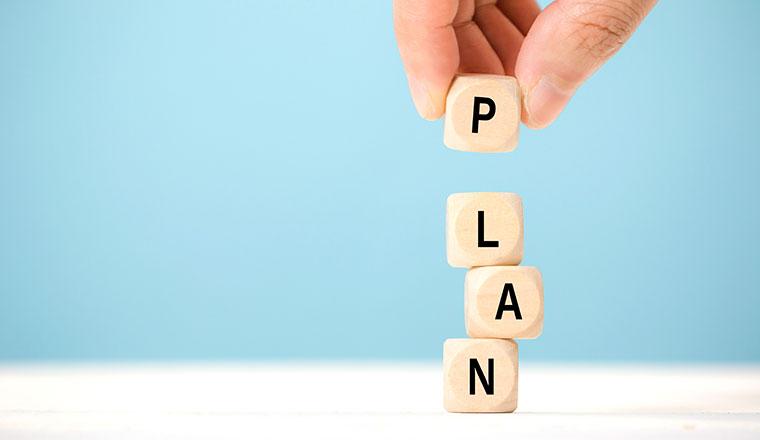 All of my business operations will be stopped during these days. 
Preparing my staff
Mumin staff
Non-Mumin staff
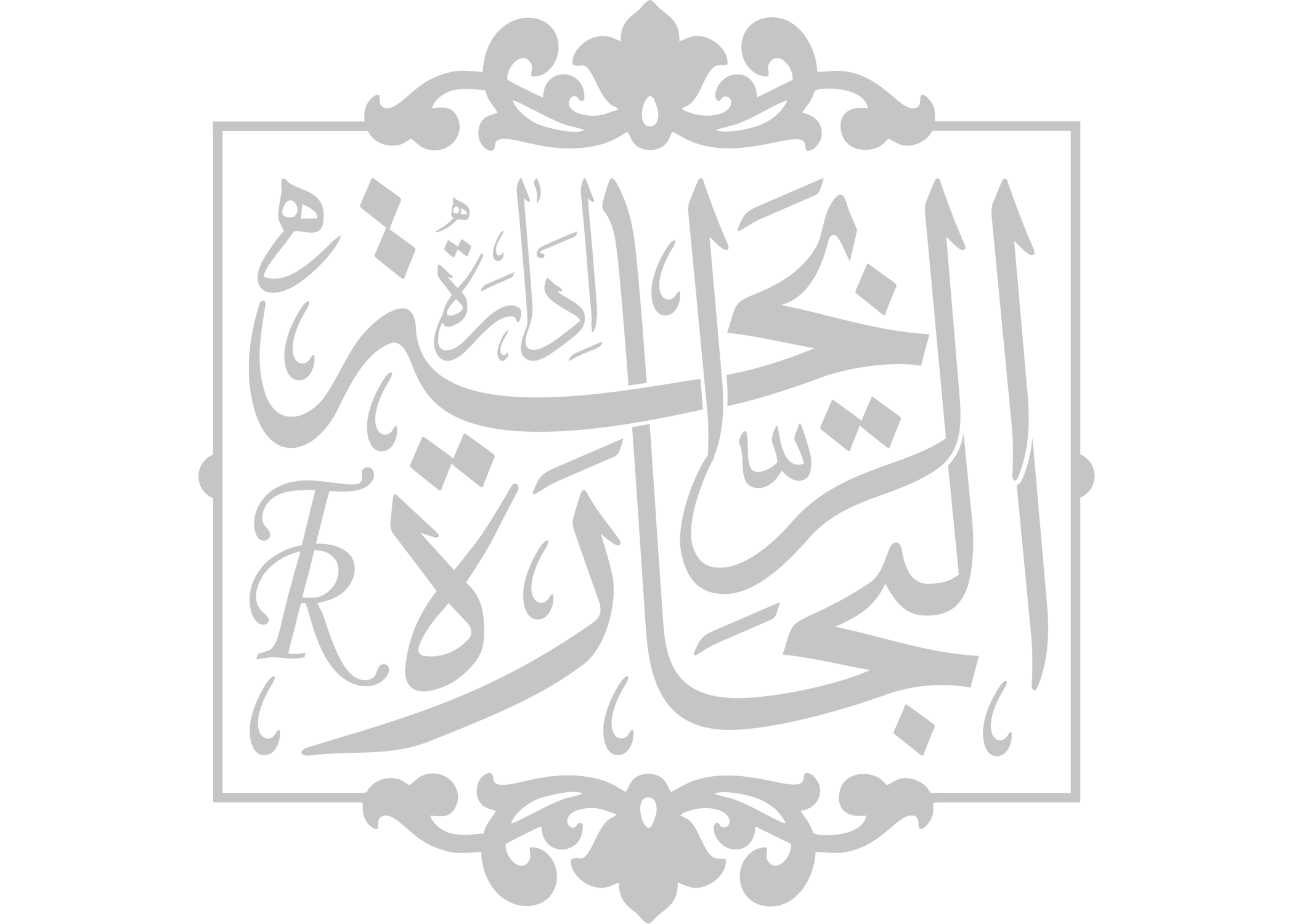 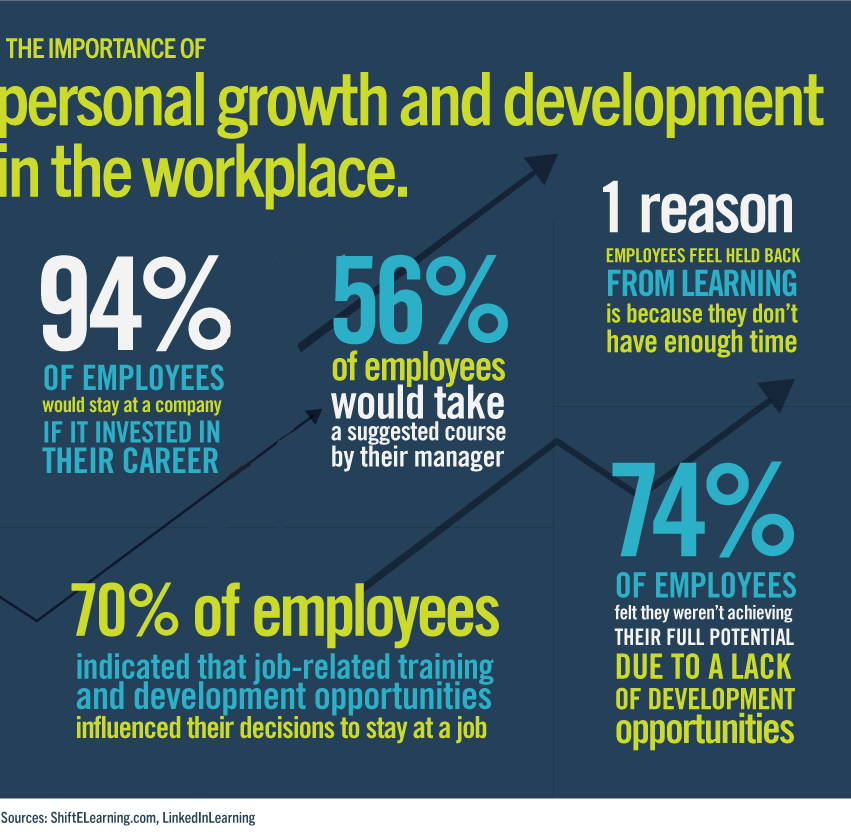 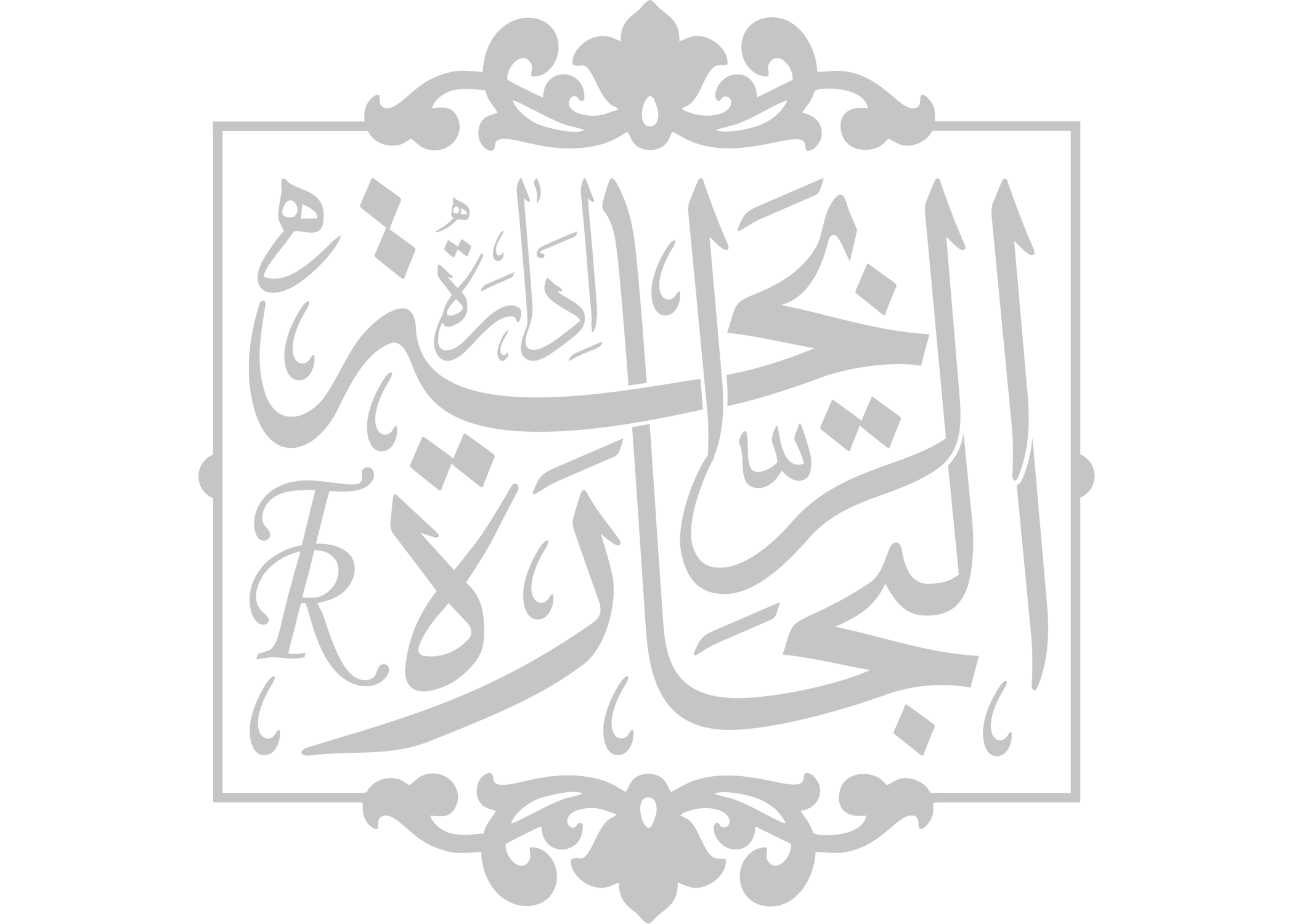 Suppliers
Regular clients
Google business account
Social media
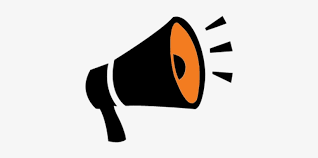 External Organization
Reach out
Notify
Update
Notice
Service providers
Customers
Website
Boards
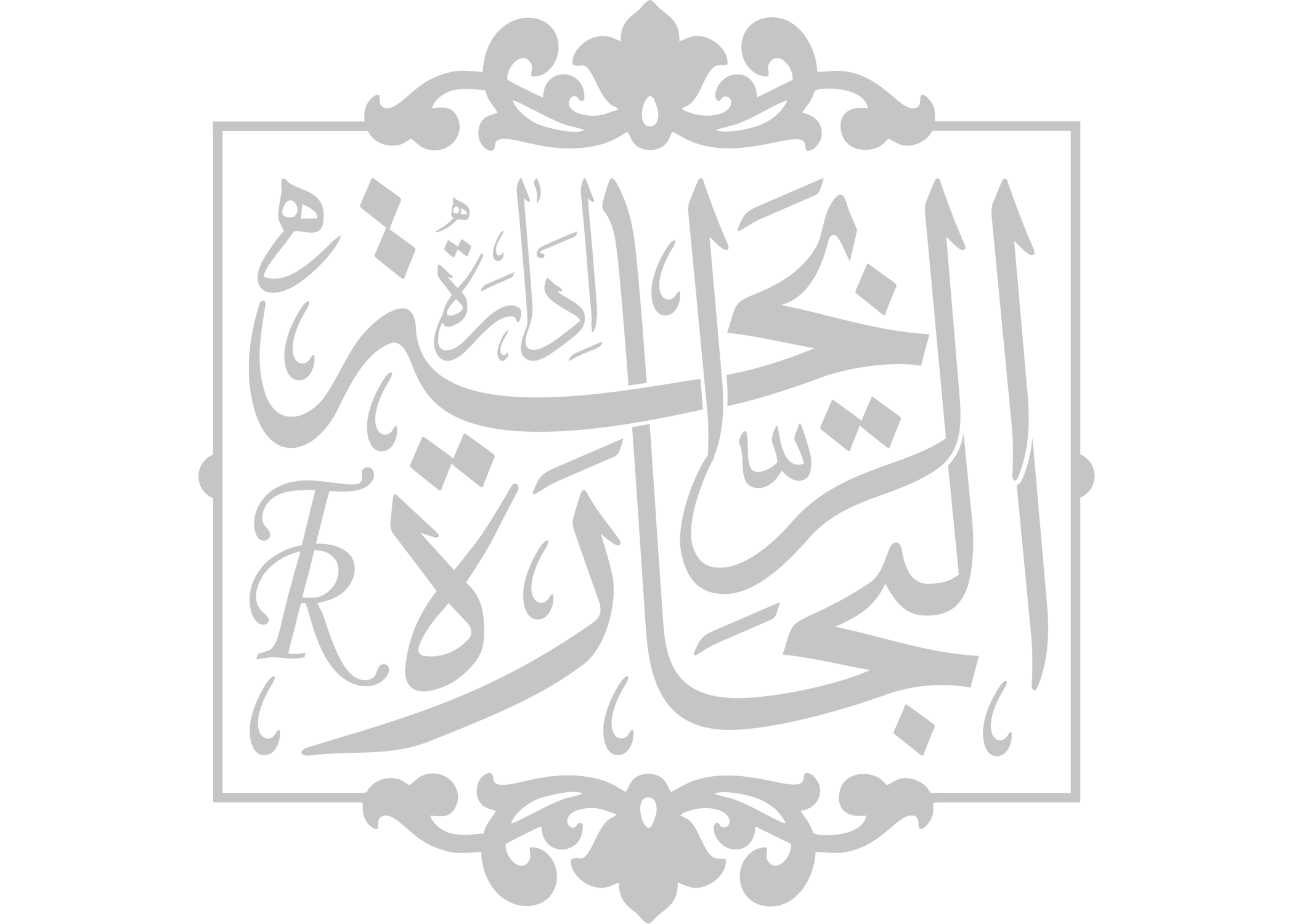 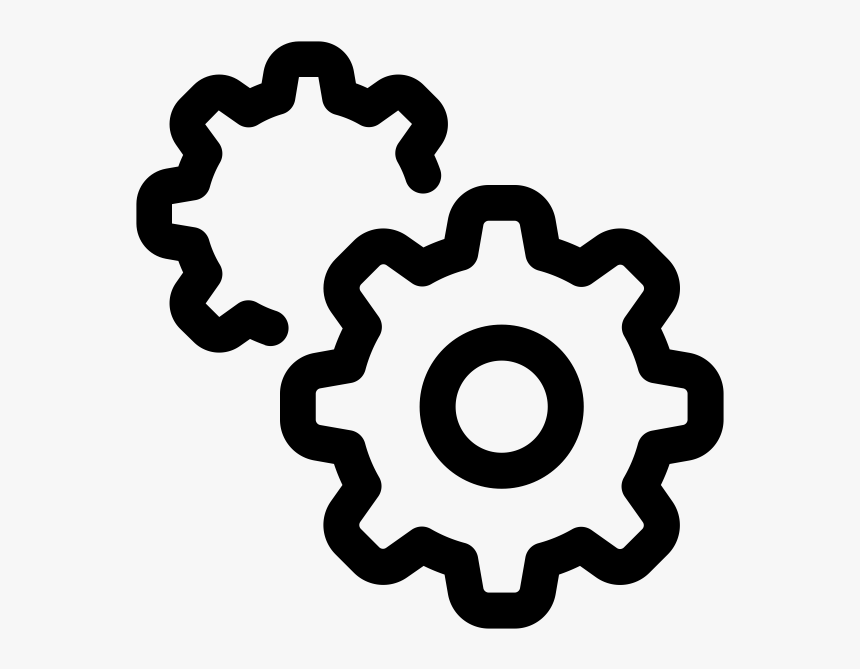 What did I learn ?
Is it Automated?
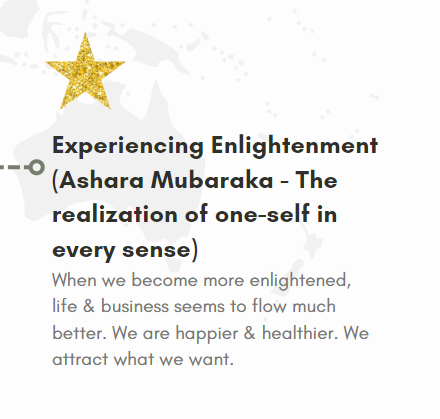 Yes
My Business Structure
No
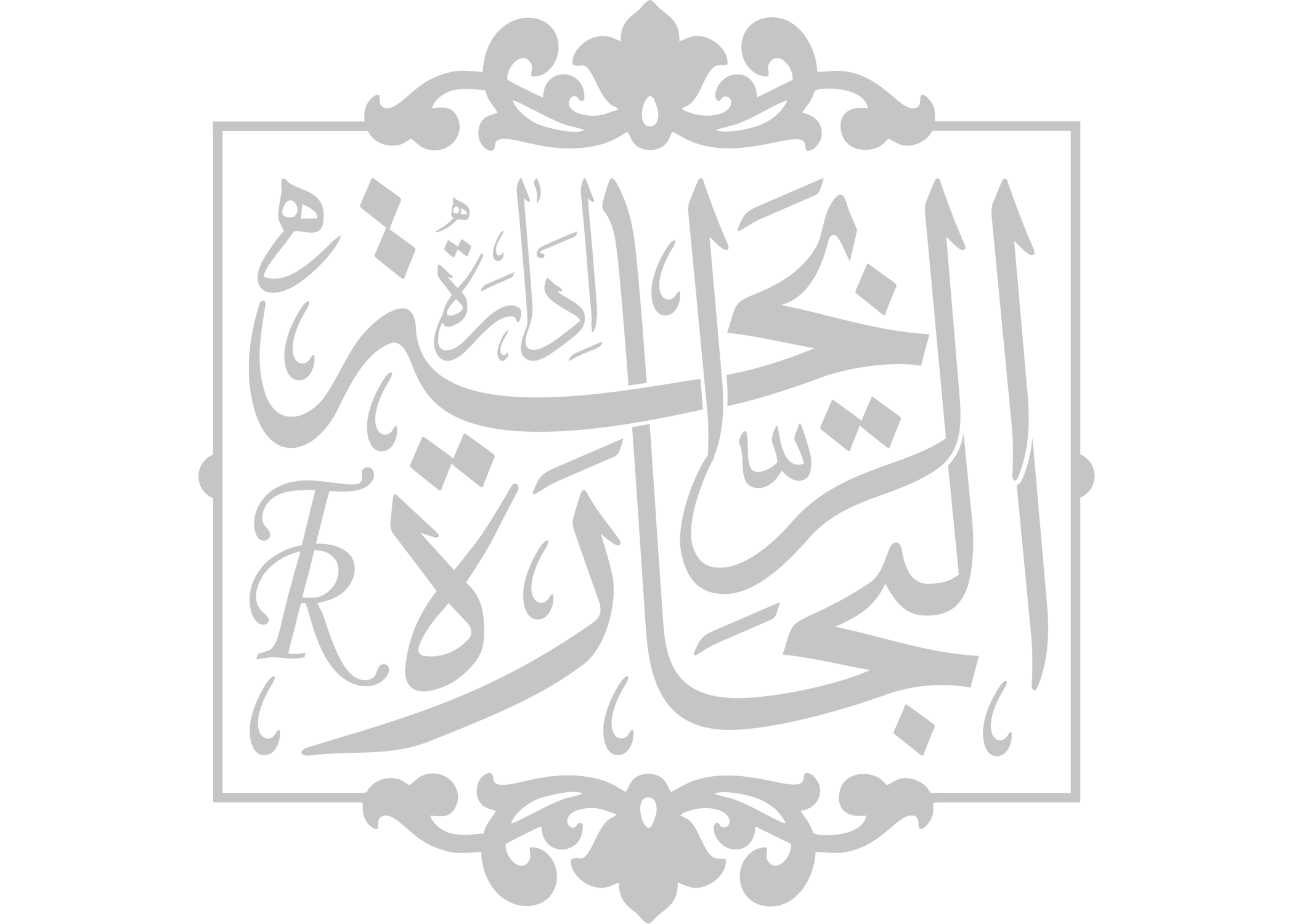 ENLIGHTMENT IS  SIMPLY A CHOICE.
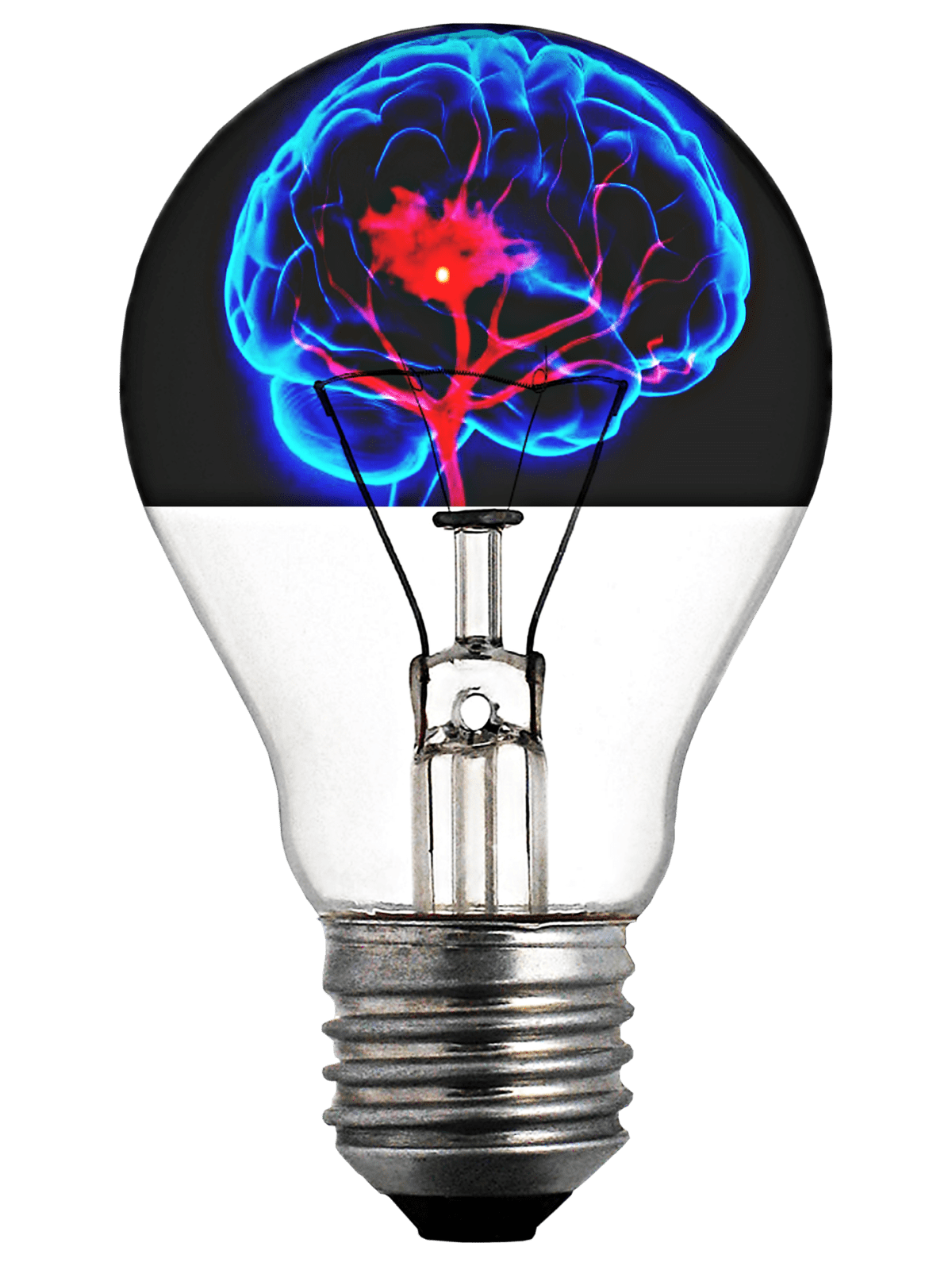 Hope you are planning well & getting ready  to grab this opportunity with both hands  for experiencing the change from the inside out in your socio-economic &  spiritual life along with attaining priceless khushi mubarak of Huzurala TUS
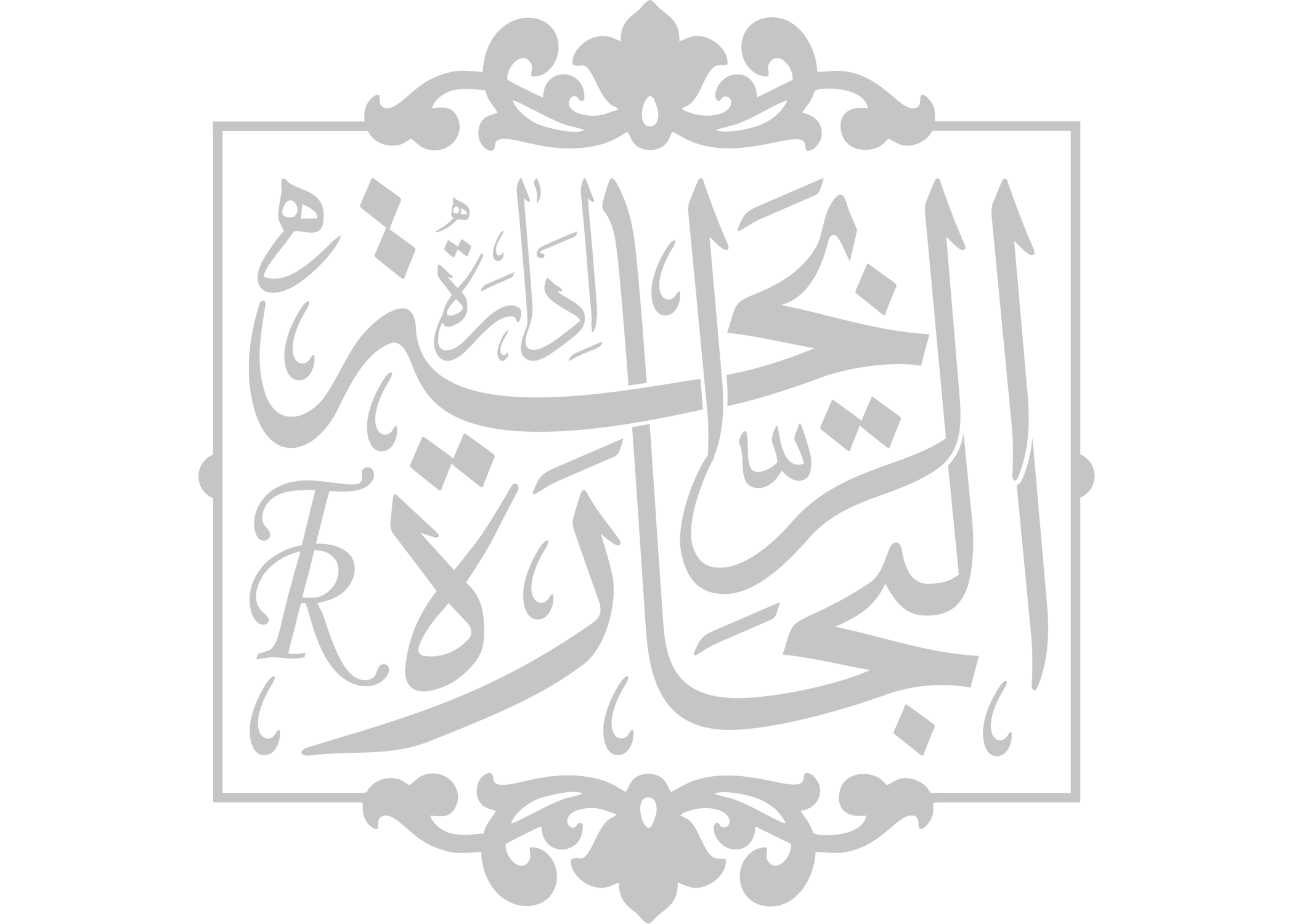 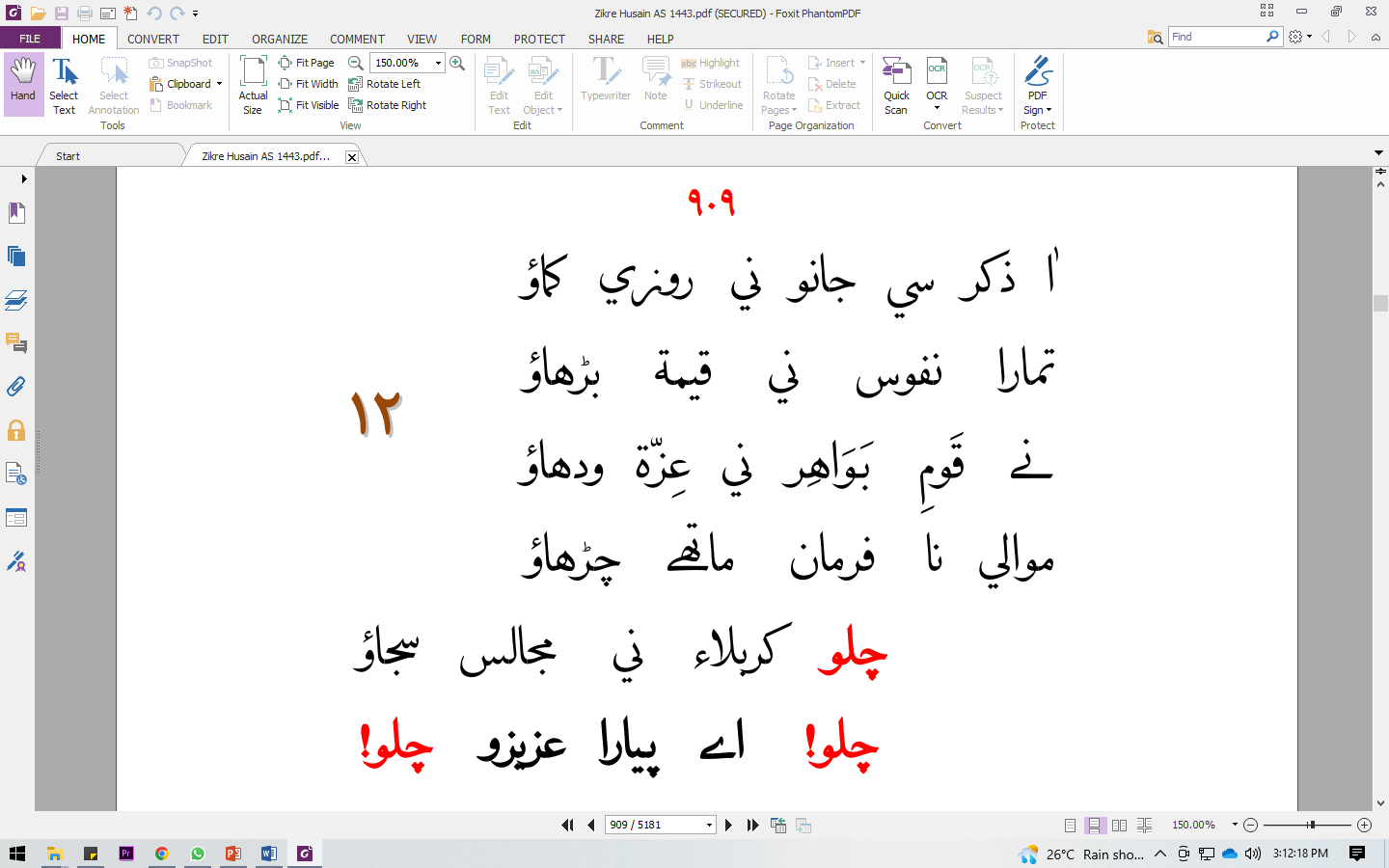 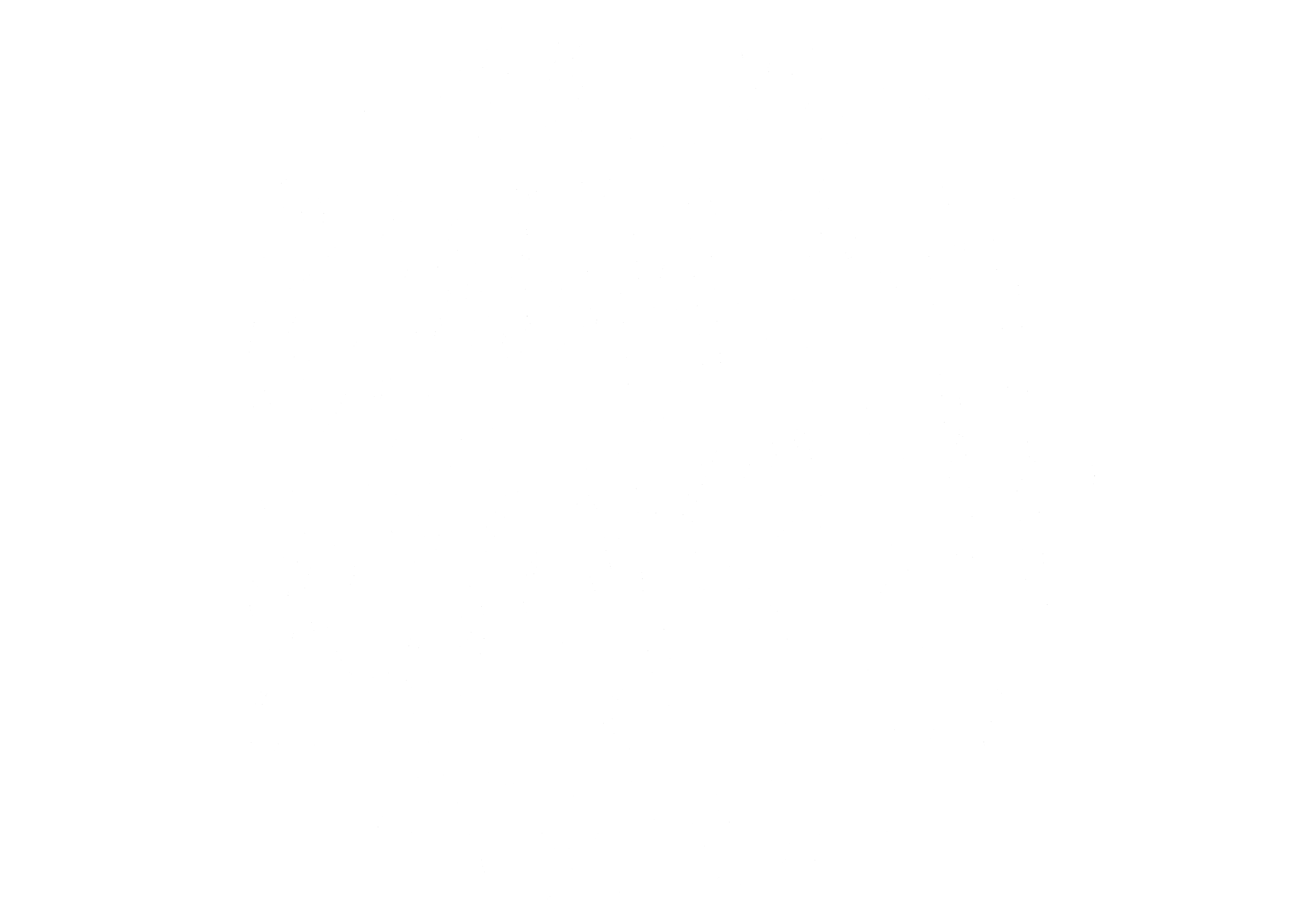 شكرا جزيلا
tr@alvazarat.org
        www.tijaaratraabehah.org
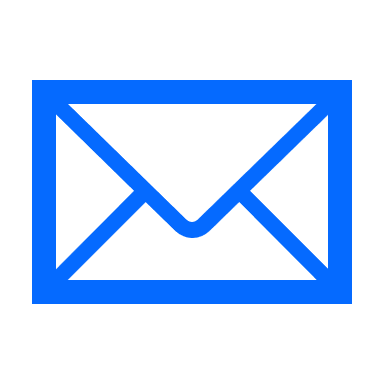 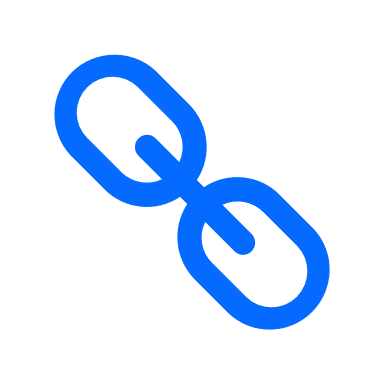 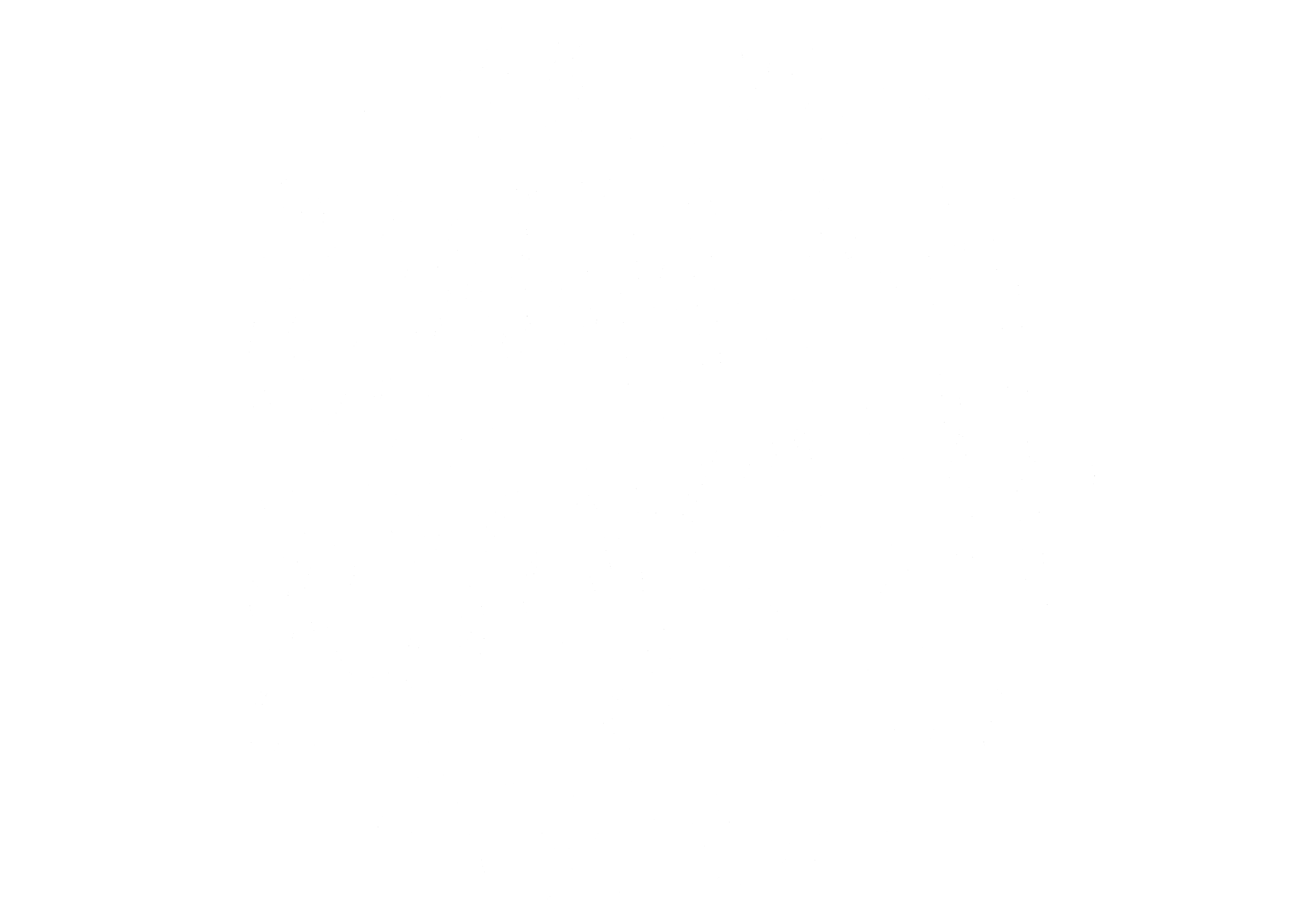